IKT: Die nächsten 10 JahreUniv. Prof. Dr Sarah Spiekermann,Institut für BWL und WirtschaftsinformatikWien, November 2011
Fast jeder Informatik- oder Wirtschafts-informatikvortrag beginnt mit einem Hype.
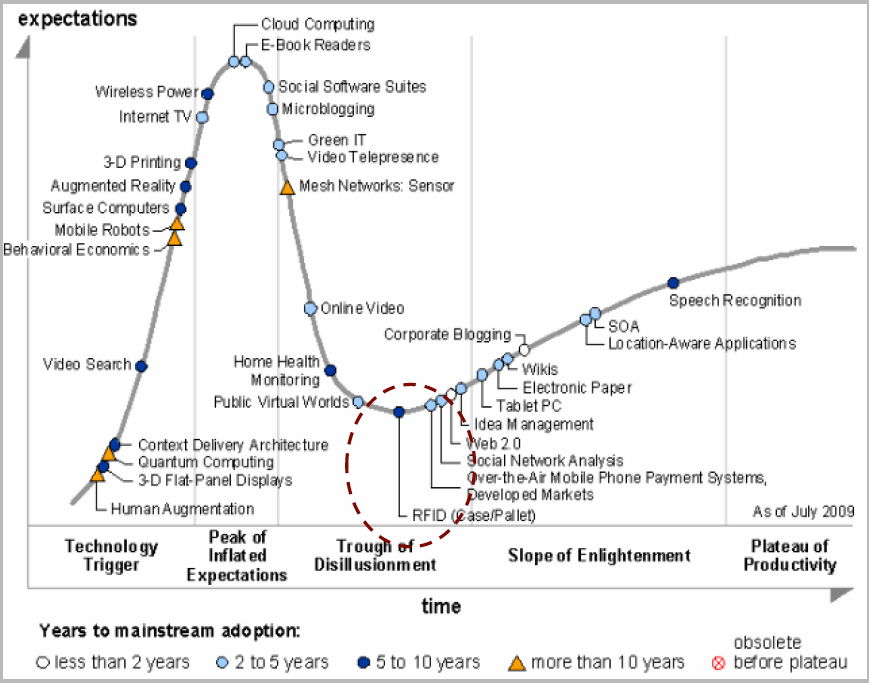 Ich könnte Ihnen erzählen, dass die Welt zum allgegenwärtigen Display wird,...
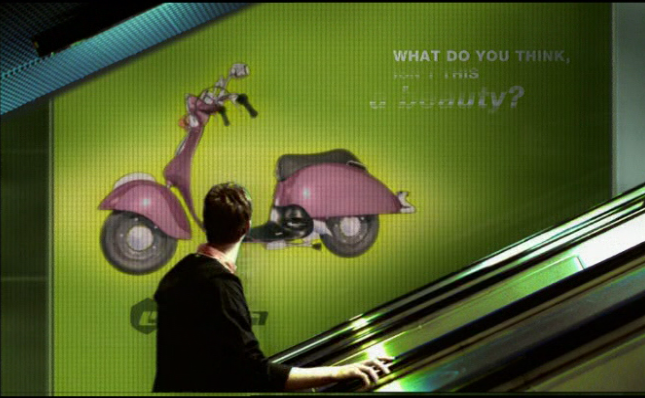 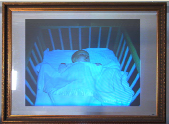 Adaptive Werbung im öffentlichen Raum
Bildschirme zu Hause
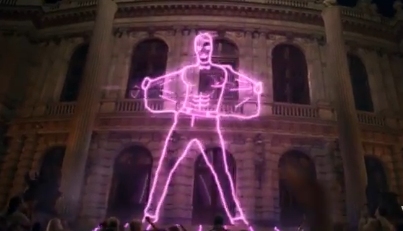 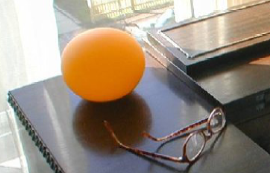 ... dass die Welt ein virtuelles ‚Overlay‘ bekommt, ...
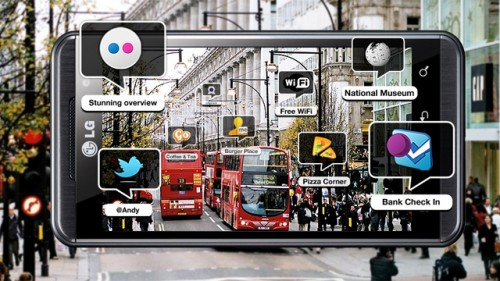 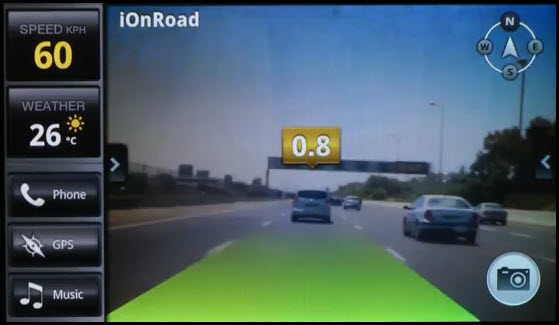 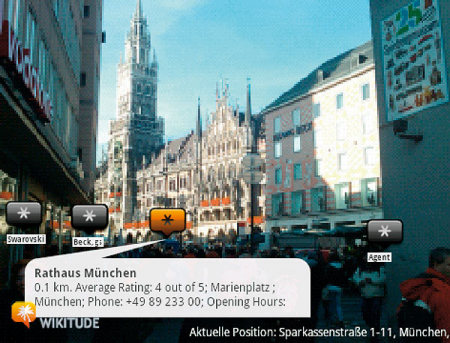 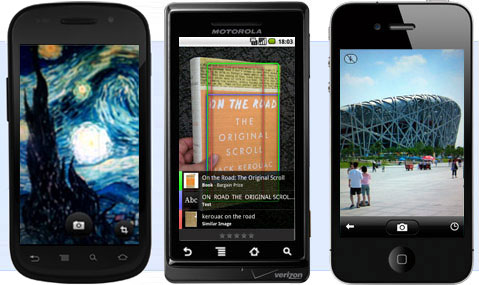 Prof. Dr. Sarah Spiekermann
www.layar.com
Google Goggles
[Speaker Notes: Example: Layar AR Browser]
... und dass immer mehr Produkte einen zusätzlichen Nutzen in IKT suchen werden.
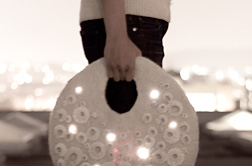 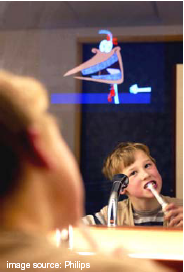 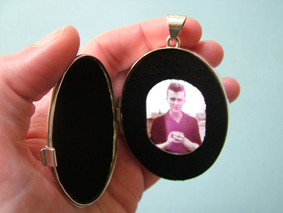 www.createartandtechnology.de
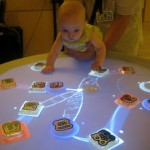 www.digitaljewellery.com
www.reactable.com
Wir gehen oft davon aus, dass die vorhandene Technik bestimmt, was kommt.
Technik-determinismus
Einbettung von Technik in Märkte
Soziale Determinationvon Technik
SozialerKonstruktivismus
Heute möchte ich einmal eine andere Perspektive einnehmen und fragen, wie die Gesellschaft die Technikdiffusion beeinflusst.
Technik-determinismus
Einbettung von Technik in Märkte
Soziale Determinationvon Technik
SozialerKonstruktivismus
Welche der vielen Technologien und Dienste werden wohl wirklich eine Rolle spielen? Und in welcher Form? Eine Betrachtung der Gesellschaft als Auslöser für IKT-Trends
Unsere Gesellschaft wird von einer Reihe sozialer und ökonomischer Entwicklungen geprägt, die für IKT eine große Rolle spielen.
Ausgewählte Entwicklungen in westlichen Gesellschaften
Zunehmender globaler Wettbewerb (um Ressourcen, um Marktanteile)
Schwelende Unsicherheit bei Firmen und in der Bevölkerung angesichts einer Verschiebung globaler Machtstrukturen, Revolutionen im mittleren Osten, regelmäßiger Naturkatastrophen und eines möglichen Kollabs der Finanzmärkte
Postmoderne und Urbanisierung führen zu einer Suche nach Gemeinschaft („Neotribalismus“) ebenso wie zu „stammesähnlichen Lebensstil-Enklaven“
Generell wahrgenommene Beschleunigung des Lebens
Frustration mit bestehenden Machtstrukturen führen zur Verschärfung von Konfliktfeldern auf allen Ebenen der Gesellschaft; etwa zwischen Bevölkerungsgruppen (z.B. Eliten vs. Mehrheit), Bürger – Staat (z.B. Stuttgart 21), Behörden – unkontrollierbare multinationale Unternehmen (z.B. ULD vs. Facebook) sowie in Unternehmen
[Speaker Notes: Eliten vs. Mehrheit (Occupy Wall Street)
 Bürger – Staat (Stuttgart 21)]
Die gesellschaftlichen Entwicklungen prägen, welche Schwerpunkte Unternehmen bei IKT Investitionen setzen werden.
[Speaker Notes: Need to protect workforce productivity, including.e.:
 maintencance of appropriate attention levels to those aspects of work that matter most to corporate productivity
 better work-life balance to ensure manageable fluctuation of work force and less health problems (i.e. burnouts)
 better time management through better communication guidelines (or even rules!) so that less time is wasted on superfluous communication]
Die gesellschaftlichen Entwicklungen prägen, wie sich IKT in Märkte einbettet.
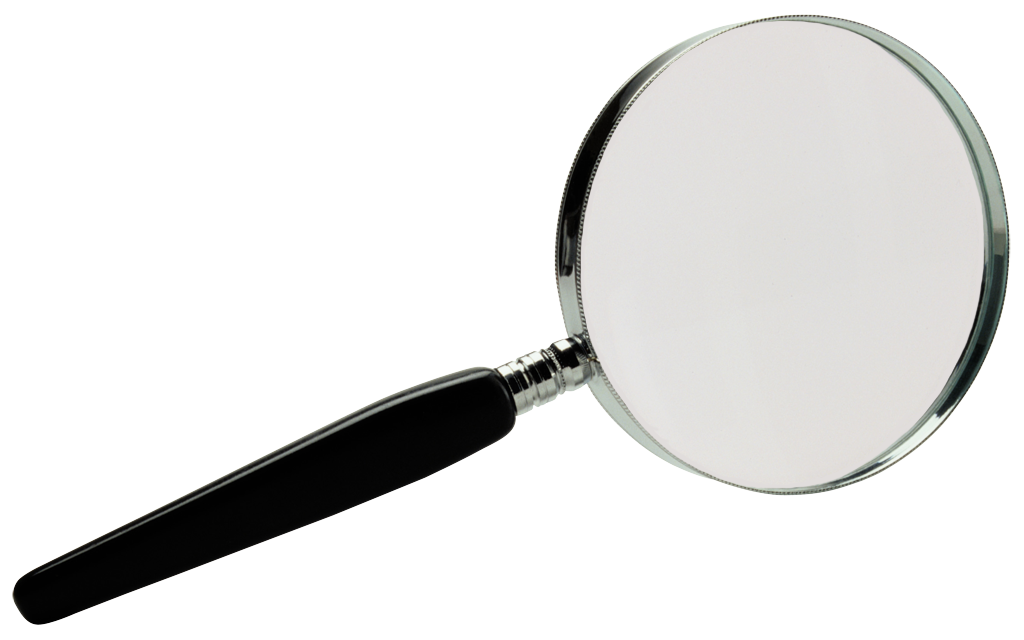 Systematische ‚Erneuerung‘ traditionellerProdukte mit Hilfe vonIKT
[Speaker Notes: Need to protect workforce productivity, including.e.:
 maintencance of appropriate attention levels to those aspects of work that matter most to corporate productivity
 better work-life balance to ensure manageable fluctuation of work force and less health problems (i.e. burnouts)
 better time management through better communication guidelines (or even rules!) so that less time is wasted on superfluous communication]
Der Innovationsdruck wird dazu führen, dass Firmen ihre Produkte systematisch mit IKT  erneuern.
Beispiel: Die intelligente Zahnbürste
Die gesellschaftlichen Entwicklungen prägen, wie sich IKT in Märkte einbettet.
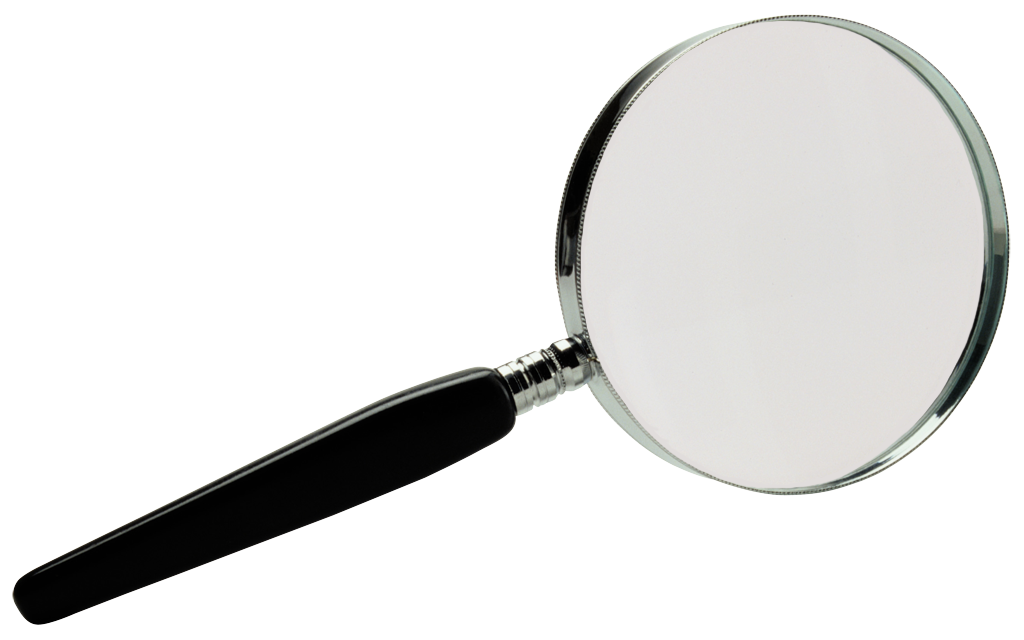 Nutzung neuester IKT, um Kunden-
aufmerksamkeitzu bekommen
[Speaker Notes: Need to protect workforce productivity, including.e.:
 maintencance of appropriate attention levels to those aspects of work that matter most to corporate productivity
 better work-life balance to ensure manageable fluctuation of work force and less health problems (i.e. burnouts)
 better time management through better communication guidelines (or even rules!) so that less time is wasted on superfluous communication]
Aufmerksamkeit werden Firmen immer mehr durch den Einsatz von IKT im öffentlichen Raum gewinnen wollen.
Beispiel: Comtrex Werbung für Diätprodukte
Prof. Dr. Sarah Spiekermann
[Speaker Notes: Male Stripper on a house: http://www.electrictv.com/?p=10300
Contrex Werbung – 1:39]
Die gesellschaftlichen Entwicklungen prägen, wie sich IKT in Märkte einbettet.
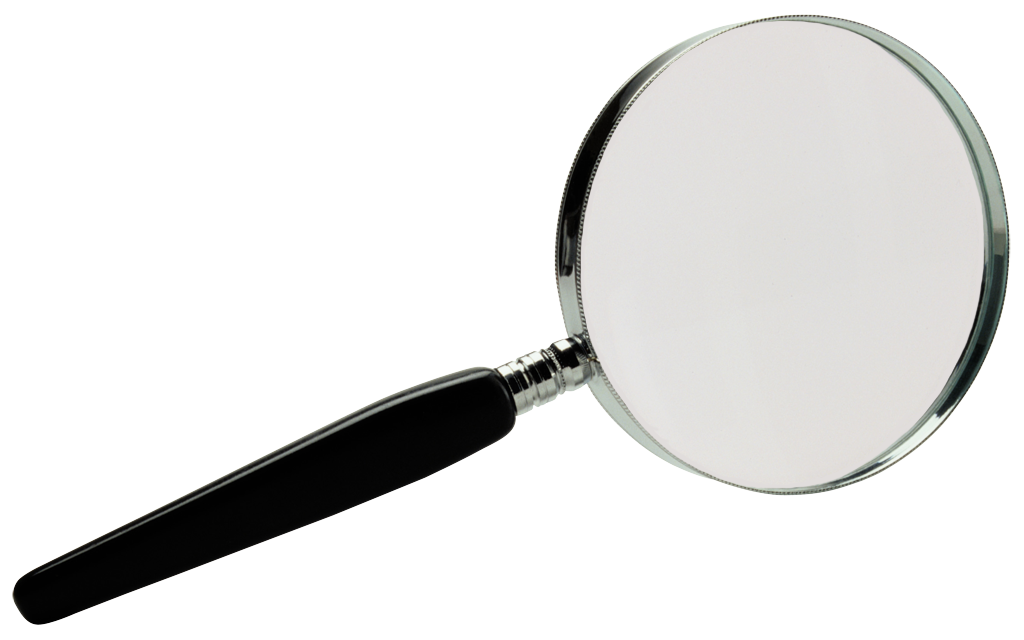 Mehr Echzeitpreise
[Speaker Notes: Need to protect workforce productivity, including.e.:
 maintencance of appropriate attention levels to those aspects of work that matter most to corporate productivity
 better work-life balance to ensure manageable fluctuation of work force and less health problems (i.e. burnouts)
 better time management through better communication guidelines (or even rules!) so that less time is wasted on superfluous communication]
Der Preisdruck und mehr Preisvergleiche durch Kunden werden dazu führen, dass mehr Preise in Echtzeit gebildet werden.
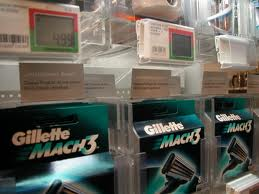 Verfallsdatum
Verfügbarkeit
Zahlungsbereitschaft
Promotions
Cross-Selling
...
Die gesellschaftlichen Entwicklungen prägen, welche Schwerpunkte Kunden bei der Nachfrage nach IKT setzen werden.
[Speaker Notes: Need to protect workforce productivity, including.e.:
 maintencance of appropriate attention levels to those aspects of work that matter most to corporate productivity
 better work-life balance to ensure manageable fluctuation of work force and less health problems (i.e. burnouts)
 better time management through better communication guidelines (or even rules!) so that less time is wasted on superfluous communication]
Die gesellschaftlichen Entwicklungen prägen, welche Schwerpunkte Kunden bei der Nachfrage nach IKT setzen werden.
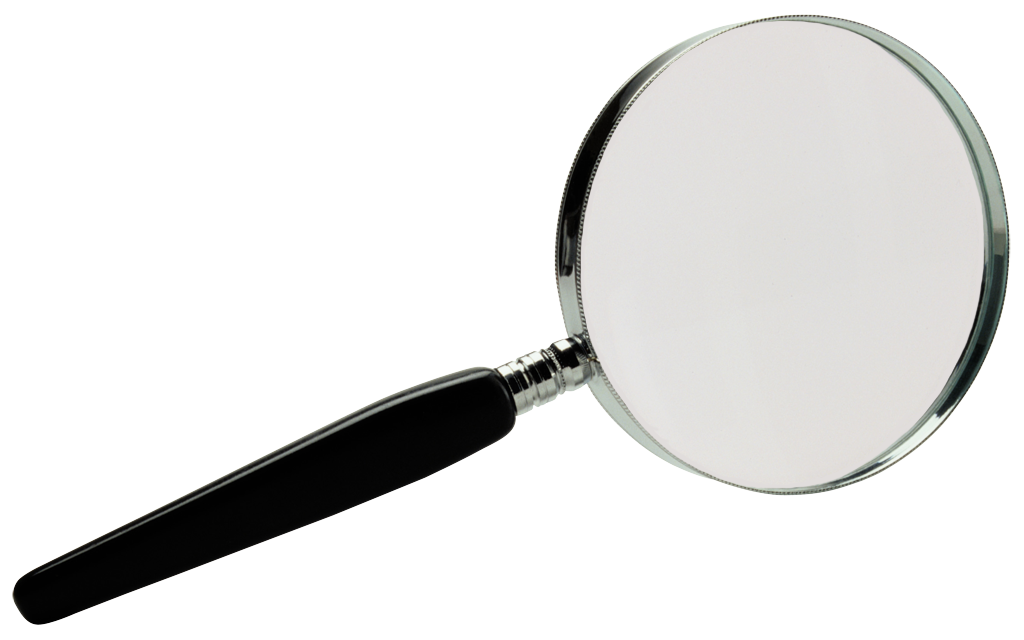 Mehr Nutzung intelligenter Agenten-software für die Kaufentscheidung
[Speaker Notes: Need to protect workforce productivity, including.e.:
 maintencance of appropriate attention levels to those aspects of work that matter most to corporate productivity
 better work-life balance to ensure manageable fluctuation of work force and less health problems (i.e. burnouts)
 better time management through better communication guidelines (or even rules!) so that less time is wasted on superfluous communication]
Softwareagenten sagen schon heute, wann der beste Kaufzeitpunkt ist. In Zukunft beurteilen Sie die Glaubwürdigkeit von Marken.
Beispiel: decide.com
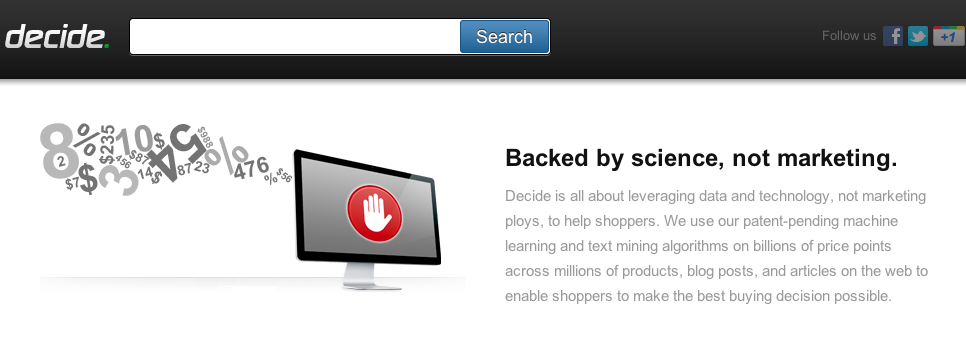 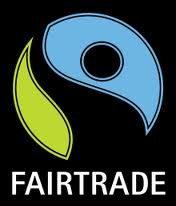 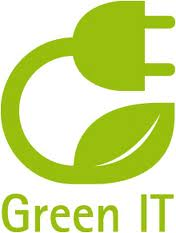 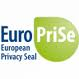 weitere Kriterien für Kunden:
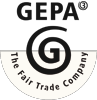 Prof. Dr. Sarah Spiekermann
Die gesellschaftlichen Entwicklungen prägen, welche Schwerpunkte Kunden bei der Nachfrage nach IKT setzen werden.
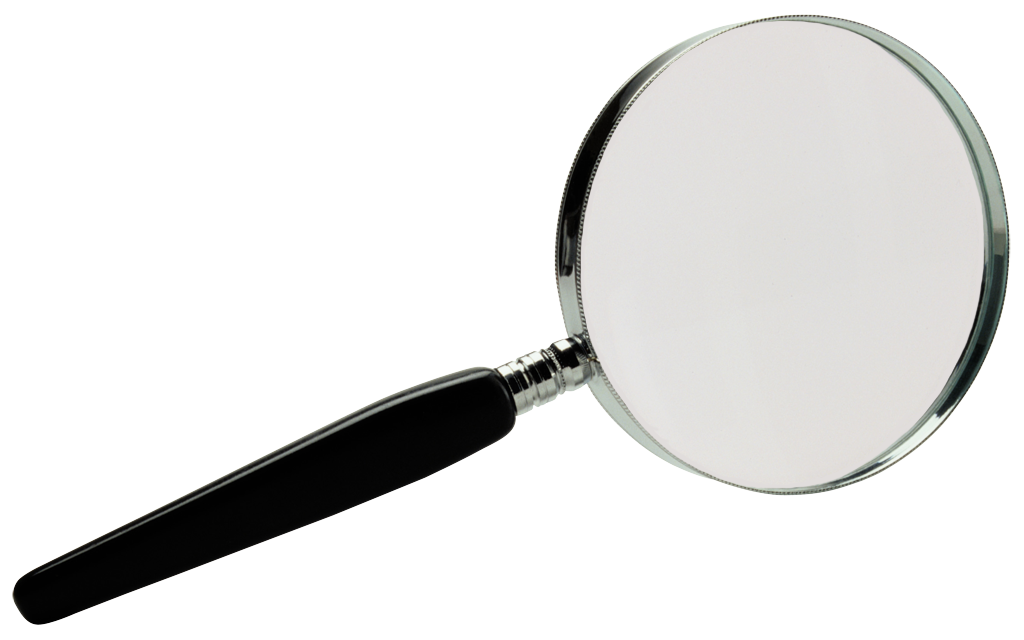 Mehr Nutzung von Diensten‚on-the-fly‘
[Speaker Notes: Need to protect workforce productivity, including.e.:
 maintencance of appropriate attention levels to those aspects of work that matter most to corporate productivity
 better work-life balance to ensure manageable fluctuation of work force and less health problems (i.e. burnouts)
 better time management through better communication guidelines (or even rules!) so that less time is wasted on superfluous communication]
‚On-the-fly‘ im Vergleich zum klassischen Einzelhandel.
Am 7. Nov in Zürich
Am 7. Nov in Korea
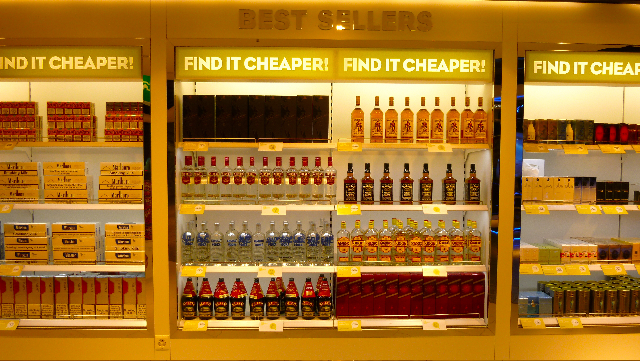 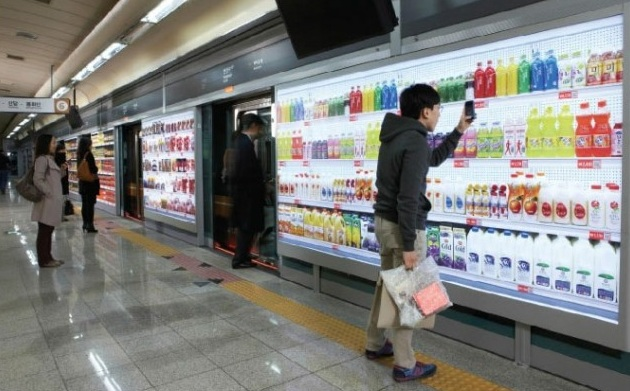 [Speaker Notes: http://www.digitaltrends.com/mobile/south-korean-supermarket-chain-opens-virtual-grocery-stores-in-subways/
Tesco in Süd Korea]
Die gesellschaftlichen Entwicklungen prägen, welche Schwerpunkte Kunden bei der Nachfrage nach IKT setzen werden.
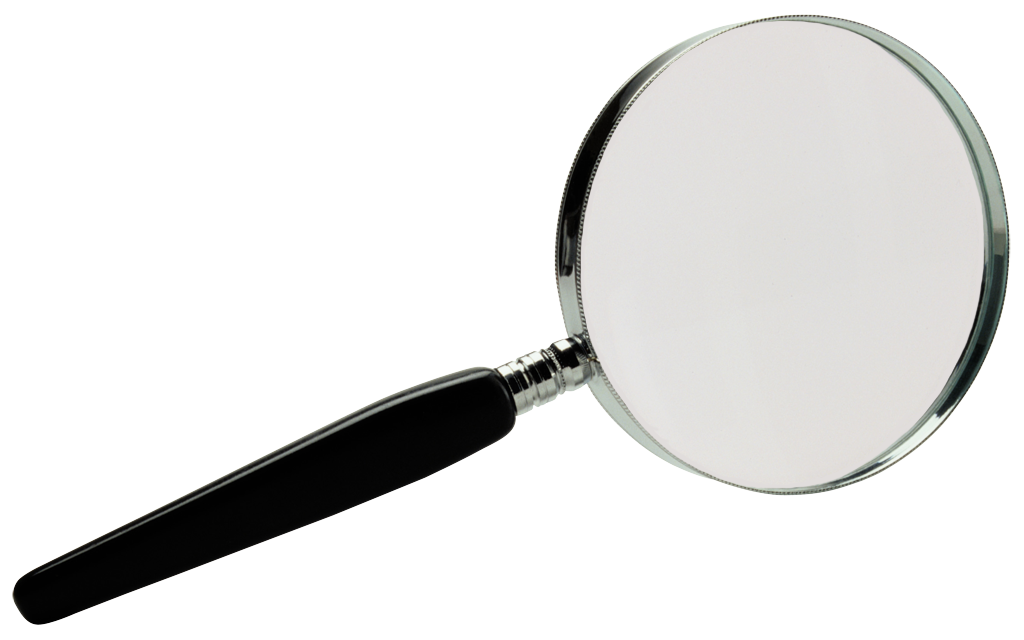 Aufbau von Zweitidentitätenin virtuellenWelten
[Speaker Notes: Need to protect workforce productivity, including.e.:
 maintencance of appropriate attention levels to those aspects of work that matter most to corporate productivity
 better work-life balance to ensure manageable fluctuation of work force and less health problems (i.e. burnouts)
 better time management through better communication guidelines (or even rules!) so that less time is wasted on superfluous communication]
Virtuelle Zweitidentitäten gewinnen permanent an Bedeutung (I).
Beispiel: Ein zweites Leben in Second Life
Prof. Dr. Sarah Spiekermann
[Speaker Notes: Second Life: Derzeit aktive: ca. 1 Millionen User; ca. 15.000 neue Registrierungen pro Monat

WoW: 11, 5 Millionen Spieler (2008), 22,7 Stunden pro Woche verbringt ein aktiver 
Spieler in Amerika im Spiel (ca. 3 Stunden pro Tag)

Derzeit > 200 virtuelle Welten

Quelle: http://www.hypergridbusiness.com/2011/07/virtual-world-usage-accelerates/

Virtual worlds gained 214 million new users in the second quarter of 2011, according to virtual worlds research firm KZero Worldwide.









In De in 2008:

DerBundesverband für Digitale Wirtschaft hat heute eine neue Statistik über Gamer und Games in Deutschland VÖ.

Die interessanten Fakten:

- Die Anzahl der Online Gamer ist im letzten Jahr um rund ein Drittel gestiegen
- Jeder Dritte Online Gamer investiert durchschnittlich 28 Euro pro Monat, knapp fünf Prozent sogar mehr als 75 Euro
- Die Hälfte der Online Gamer nimmt Werbung wahr
- Ein Drittel aller Online Gamer klickt auf Werbeangebote
- Jeder dritte Online Gamer ist weiblich
- 44 Prozent der Online Gamer, die seit mindestens einem Jahr spielen, spielt heute häufiger als zuvor
- Knapp 40 Prozent der Online Gamer spielt täglich
- Gut ein Drittel der Online Gamer sind Intensivspieler, die mindestens zwei Stunden pro Sitzung spielen
- Über 50 Prozent der Online spielt Multiplayer-Spiele, jeder fünfte ausschließlich. Ein Drittel aller Online Gamer spielt sowohl allein als auch zusammen
Beliebteste Genres, die online gespielt werden: Strategie, Denkspiel und Action-Adventure]
Virtuelle Zweitidentitäten gewinnen permanent an Bedeutung (II).
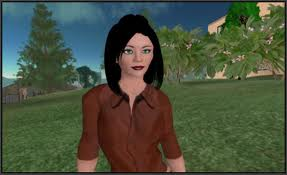 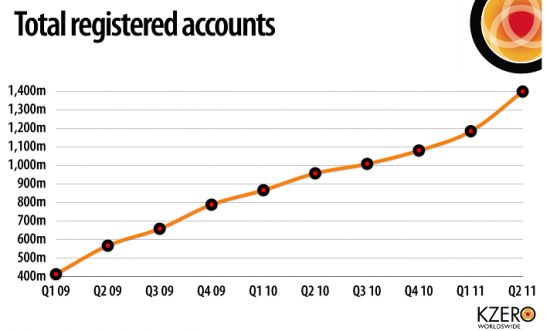 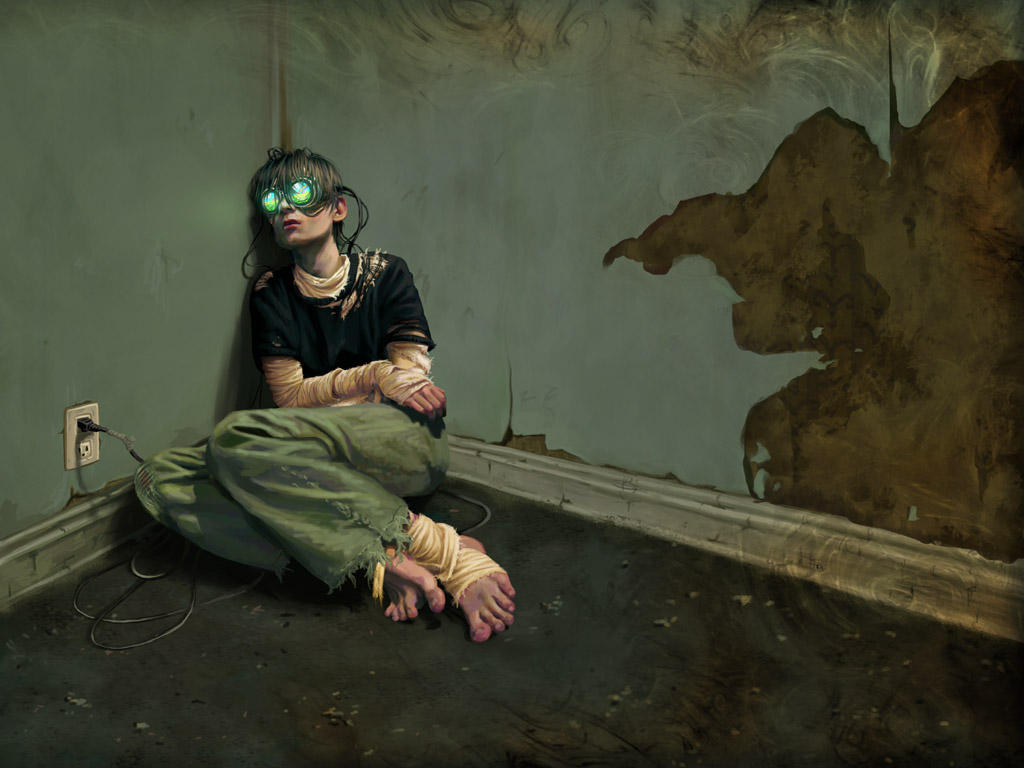 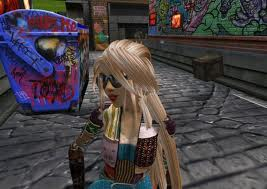 1,4 Milliarden (!) registrierteNutzer im Herbst 20116-10 Stunden verbringenSpieler im Durchschnitt proWoche im Spiel
Prof. Dr. Sarah Spiekermann
[Speaker Notes: Second Life: Derzeit aktive: ca. 1 Millionen User; ca. 15.000 neue Registrierungen pro Monat

WoW: 11, 5 Millionen Spieler (2008), 22,7 Stunden pro Woche verbringt ein aktiver 
Spieler in Amerika im Spiel (ca. 3 Stunden pro Tag)

Derzeit > 200 virtuelle Welten

Quelle: http://www.hypergridbusiness.com/2011/07/virtual-world-usage-accelerates/

Virtual worlds gained 214 million new users in the second quarter of 2011, according to virtual worlds research firm KZero Worldwide.









In De in 2008:

DerBundesverband für Digitale Wirtschaft hat heute eine neue Statistik über Gamer und Games in Deutschland VÖ.

Die interessanten Fakten:

- Die Anzahl der Online Gamer ist im letzten Jahr um rund ein Drittel gestiegen
- Jeder Dritte Online Gamer investiert durchschnittlich 28 Euro pro Monat, knapp fünf Prozent sogar mehr als 75 Euro
- Die Hälfte der Online Gamer nimmt Werbung wahr
- Ein Drittel aller Online Gamer klickt auf Werbeangebote
- Jeder dritte Online Gamer ist weiblich
- 44 Prozent der Online Gamer, die seit mindestens einem Jahr spielen, spielt heute häufiger als zuvor
- Knapp 40 Prozent der Online Gamer spielt täglich
- Gut ein Drittel der Online Gamer sind Intensivspieler, die mindestens zwei Stunden pro Sitzung spielen
- Über 50 Prozent der Online spielt Multiplayer-Spiele, jeder fünfte ausschließlich. Ein Drittel aller Online Gamer spielt sowohl allein als auch zusammen
Beliebteste Genres, die online gespielt werden: Strategie, Denkspiel und Action-Adventure]
Die gesellschaftlichen Entwicklungen prägen, welche Schwerpunkte Kunden bei der Nachfrage nach IKT setzen werden.
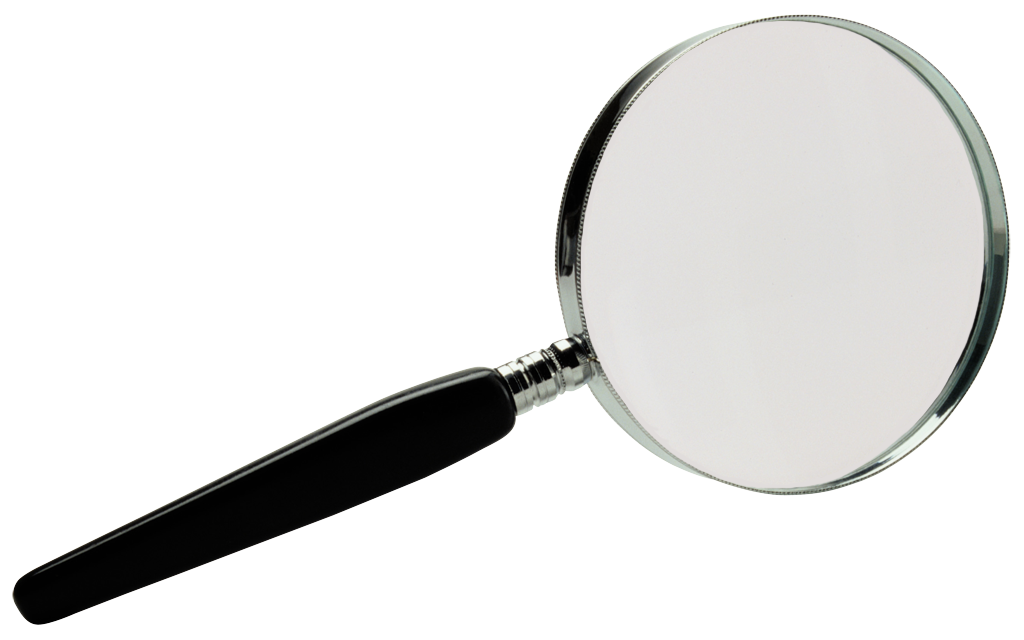 Mehr Nutzung von IKT, die dieSelbstfindungunterstützt
[Speaker Notes: Need to protect workforce productivity, including.e.:
 maintencance of appropriate attention levels to those aspects of work that matter most to corporate productivity
 better work-life balance to ensure manageable fluctuation of work force and less health problems (i.e. burnouts)
 better time management through better communication guidelines (or even rules!) so that less time is wasted on superfluous communication]
Es wird immer mehr IKT genutzt werden, um sich selbst, die eigene Vergangenheit und das eigene Wesen zu verstehen (I).
Beispiel: Die ersten 2 Jahre eines Lebens...
Prof. Dr. Sarah Spiekermann
[Speaker Notes: Deb Roy: the Birth of a word: TED: http://www.ted.com/talks/deb_roy_the_birth_of_a_word.html
Minute 8 bis min 9:20]
Es wird immer mehr IKT genutzt werden, um sich selbst, die eigene Vergangenheit und das eigene Wesen zu verstehen (II).
Beispiel 2: Was denke ich und träume ich?
Prof. Dr. Sarah Spiekermann
Am Institut für BWL & WI beschäftigen wir uns mit der Frage, wie solche Technologien nutzerfreundlich und ethisch vertretbar gebaut werden sollten.
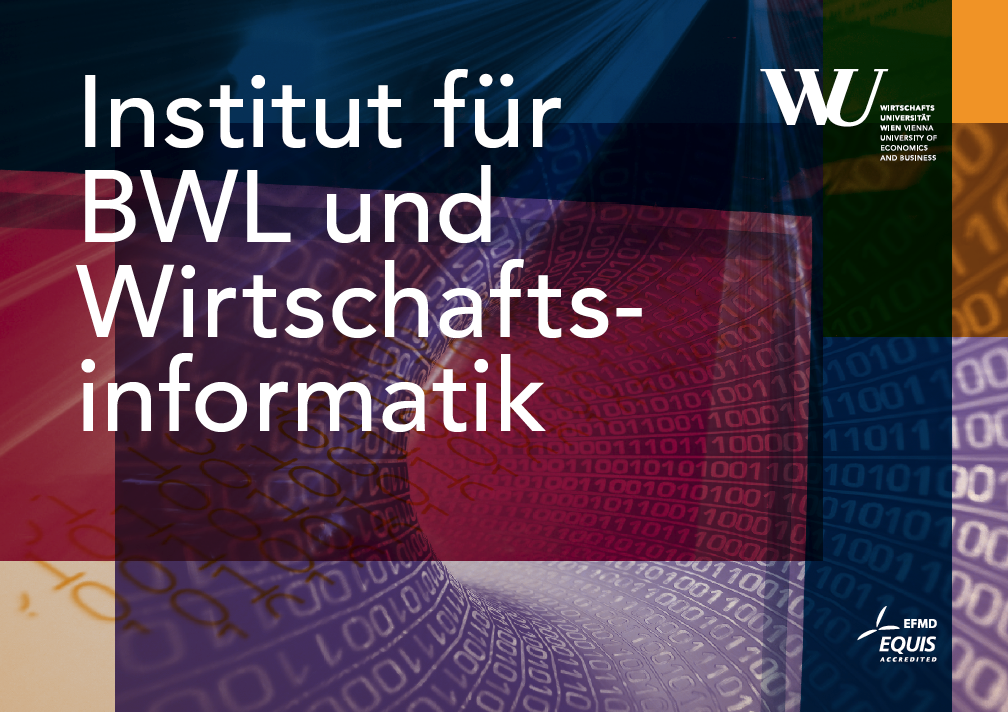 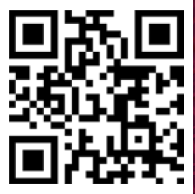 [Speaker Notes: Aber wie treffen wir eigentlich die Auswahl WOMIT wir uns beschäftigen?
Was ist unter all den neuen Technologien eigentlich wirklich relevant?]